Fig. 1 Scatter plots showing the correlation between CsA exposure and MPA exposure at (A) Day 7, (B) Month 1 and (C) ...
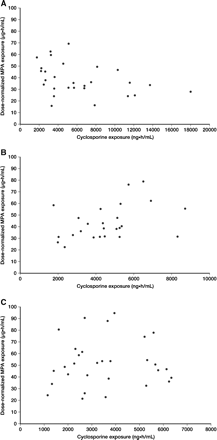 Nephrol Dial Transplant, Volume 24, Issue 7, July 2009, Pages 2269–2276, https://doi.org/10.1093/ndt/gfp162
The content of this slide may be subject to copyright: please see the slide notes for details.
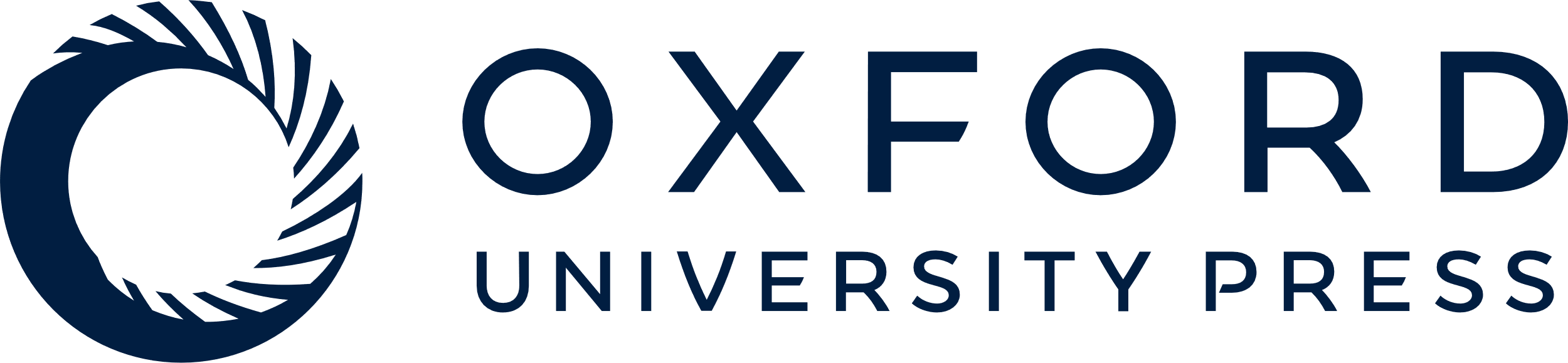 [Speaker Notes: Fig. 1 Scatter plots showing the correlation between CsA exposure and MPA exposure at (A) Day 7, (B) Month 1 and (C) Month 3 of the study.


Unless provided in the caption above, the following copyright applies to the content of this slide: © Oxford University Press 2009]